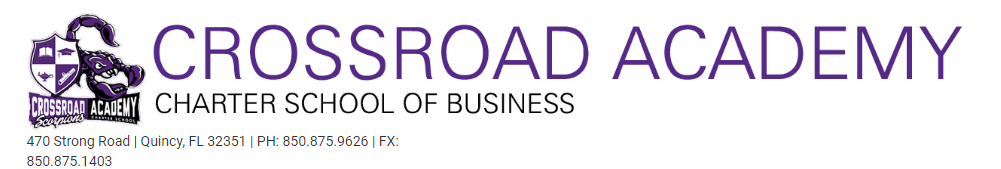 Creating a Parent Portal Account (FOCUS)
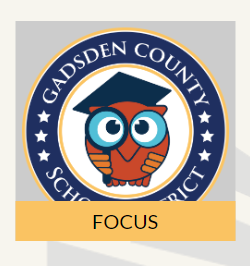 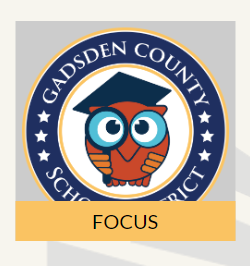 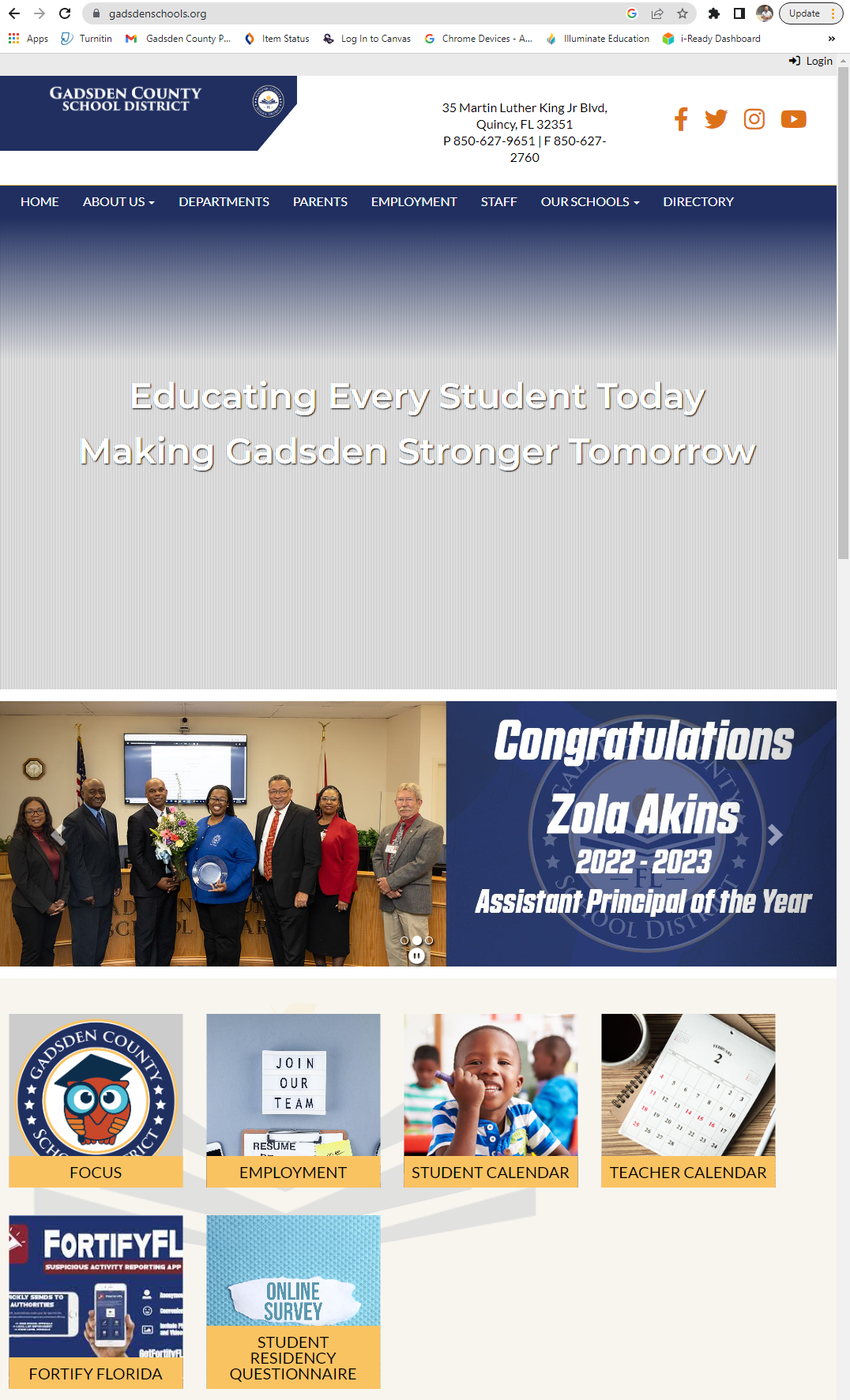 Step1: Navigate to Gadsdenschools.org
Scroll down until you see FOCUS icon and click it

This will bring you to the FOCUS home page
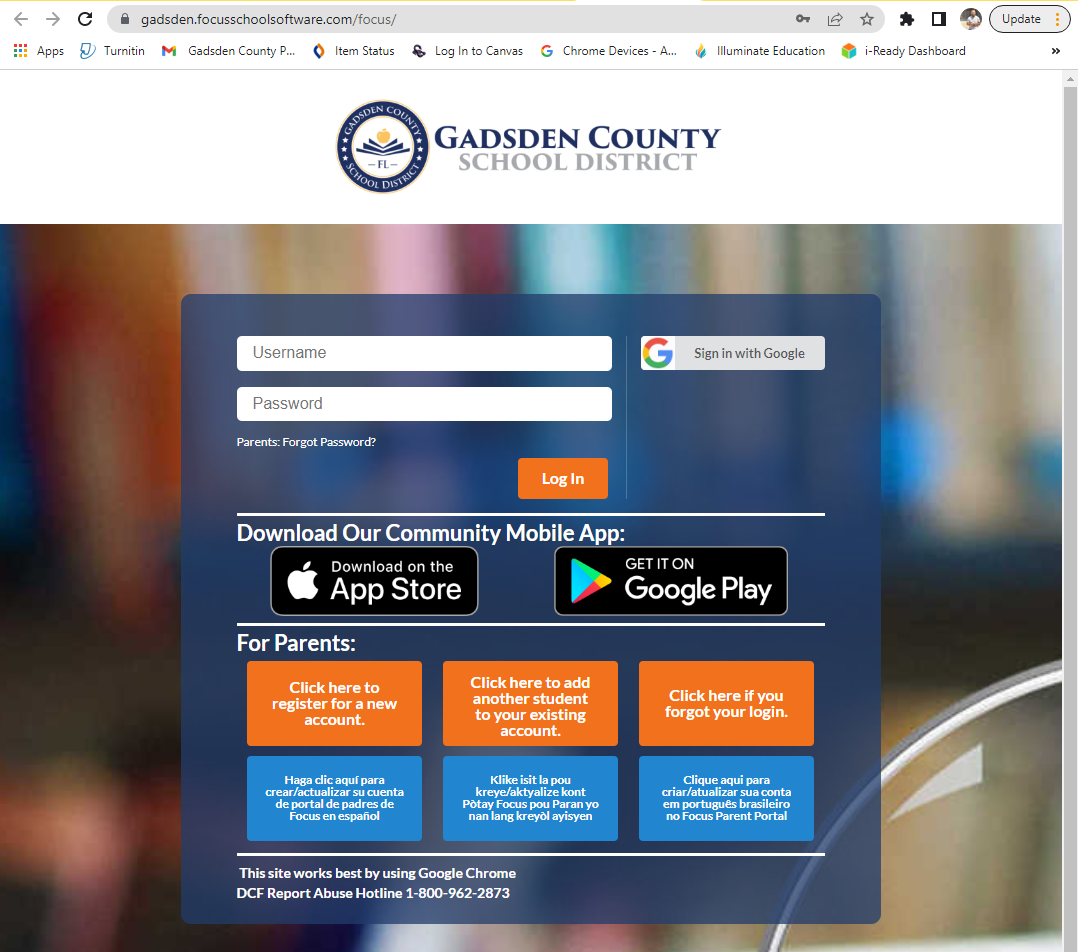 Step 2: Scroll to “For Parents:” Section
To create an account, click “click here to register for a new account”
Step 3: Fill out information to create account
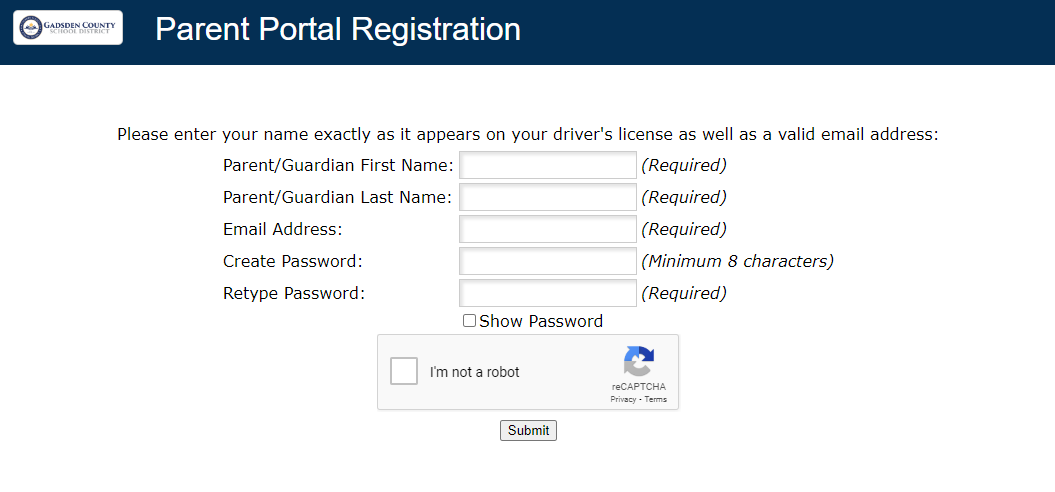 Step 4: Linking Students
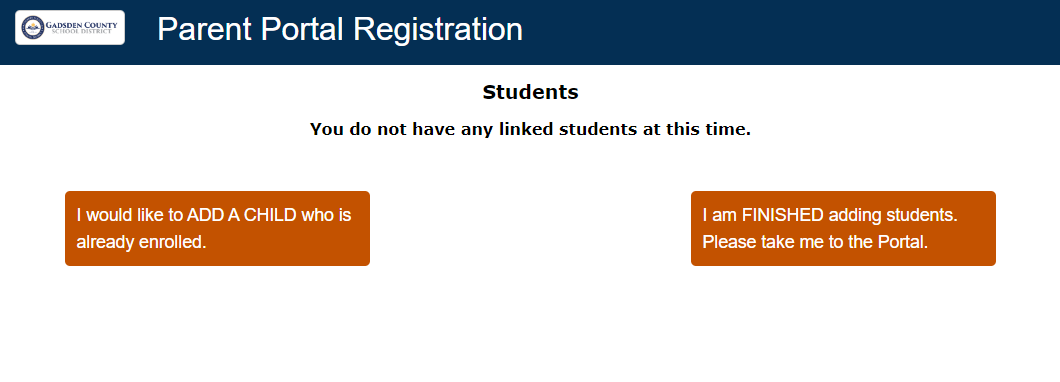 Select “I would like to ADD A CHILD”
Step 5: Enter Student Info (*teacher given)
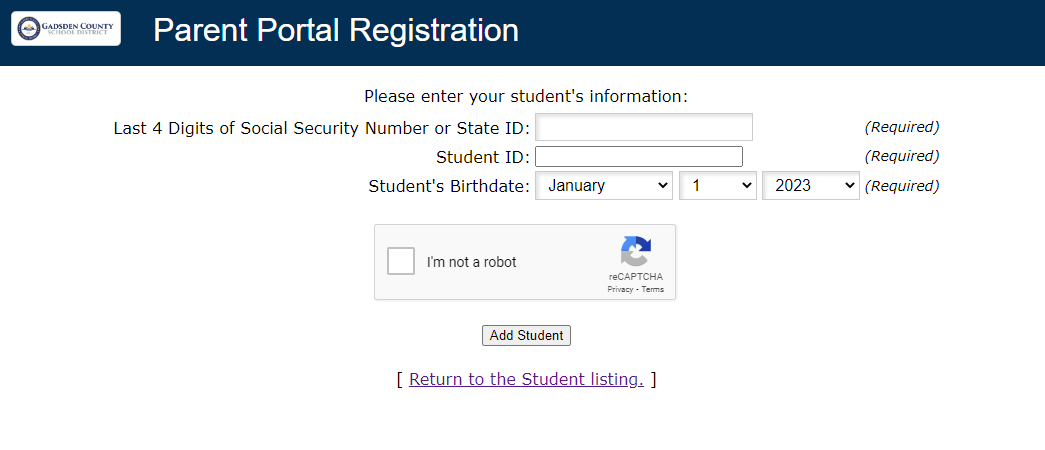 Step 6: To Student Portal
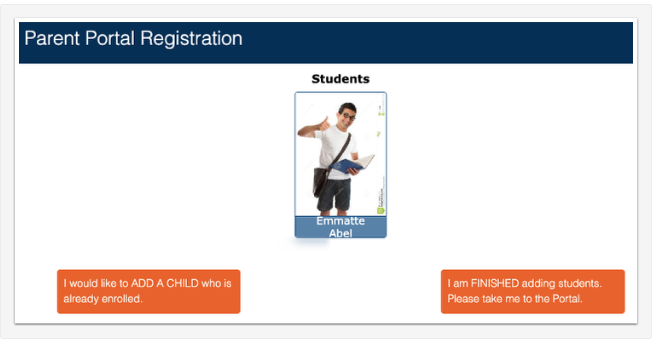 Once the student is added, you have to select “I am FINISHED” to view that students Focus Portal

**Select Add a Child if there are more**
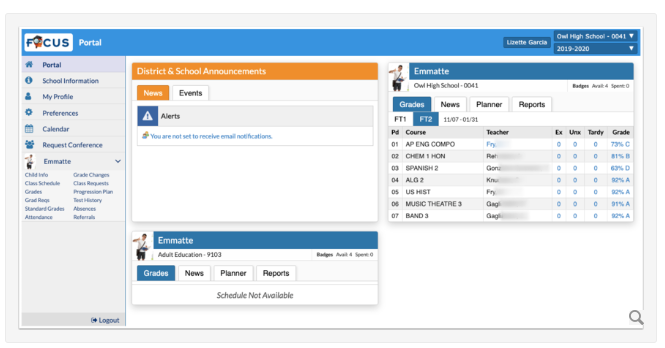 See Classroom Teachers
For Questions…
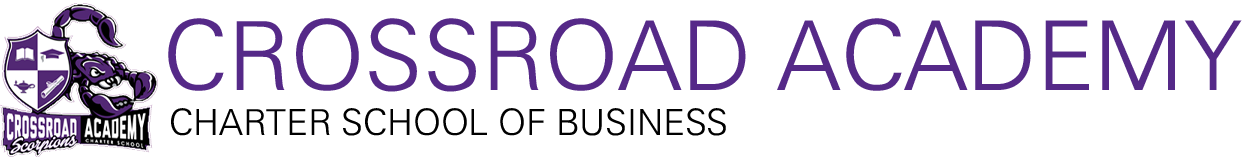 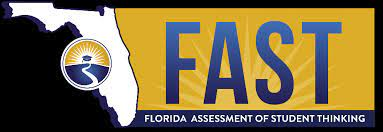 How to access scores via Family Portal
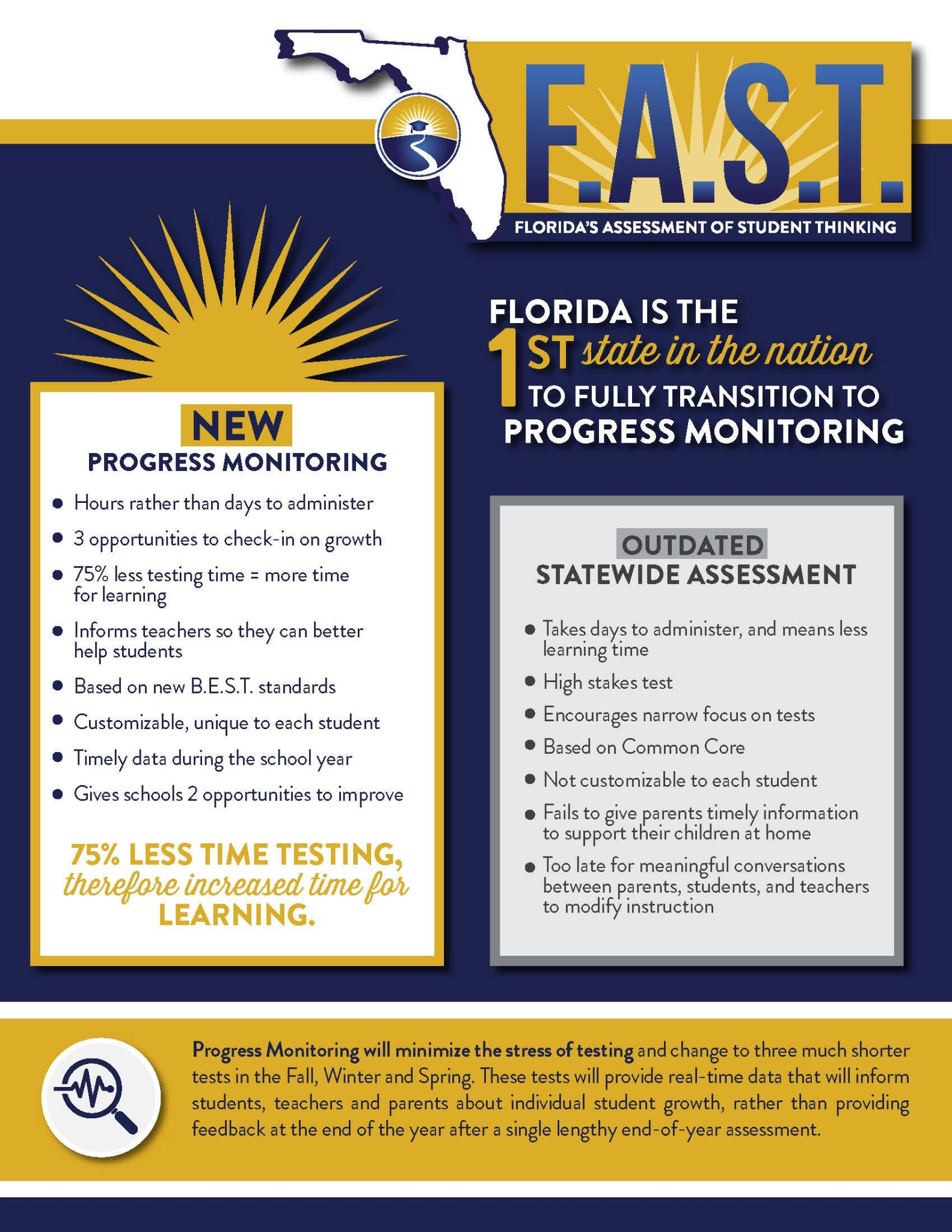 Step 1: Check Your Email
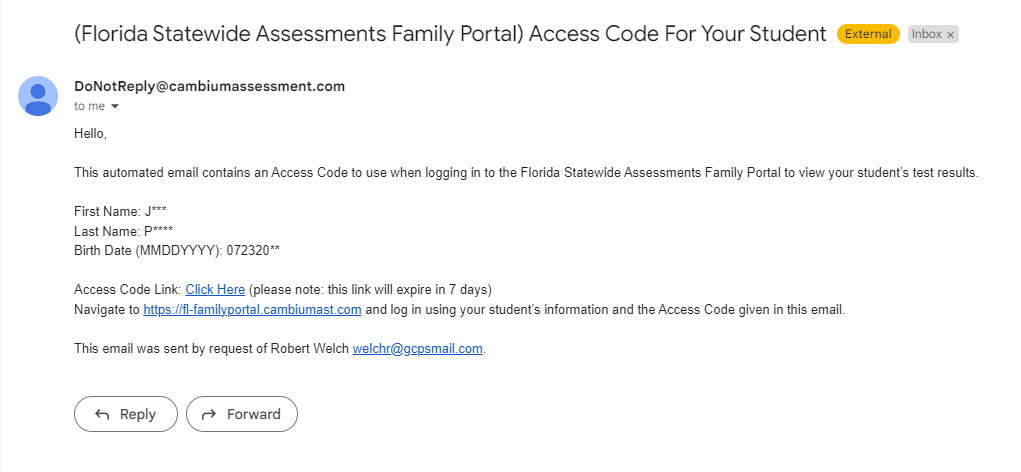 You should have received the following email that includes all the pertinent info needed for you and your scholar to login.
Step 2: Click Access Code Link
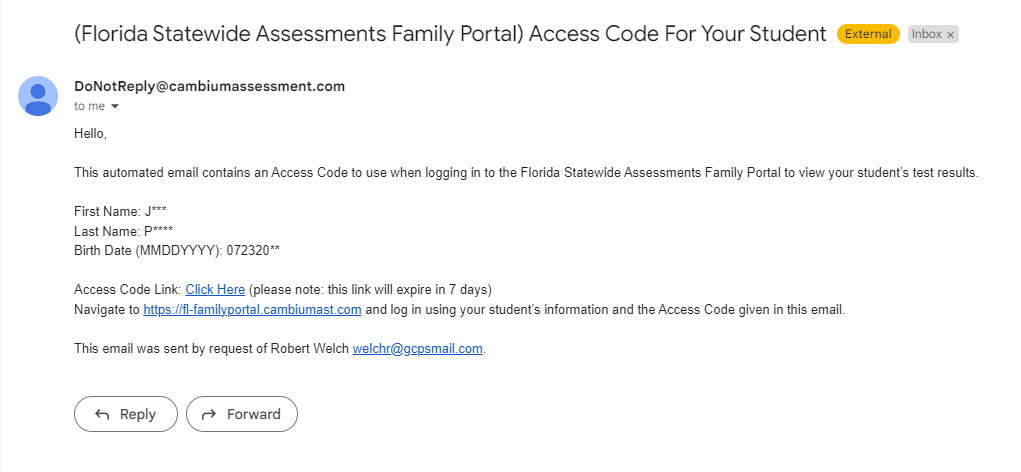 CLICK LINK TO GET CODE
Step 3: Copy Access Code Link
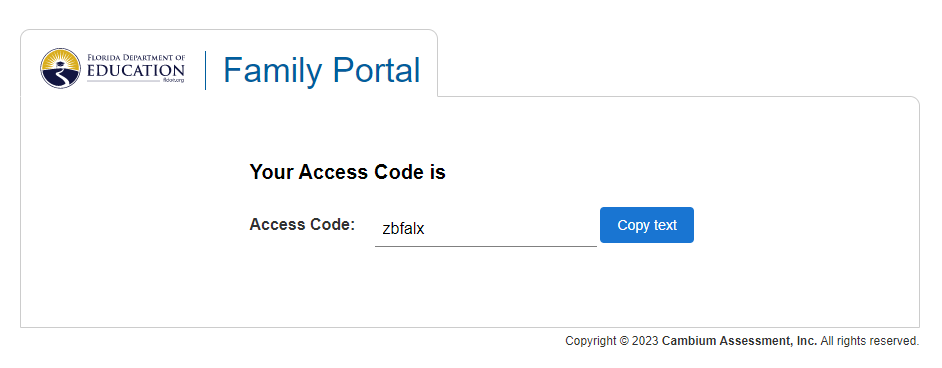 Write the down the access code or click the [Copy Text] button to save the code. This will be needed for [Step 4].
Step 4: Go To Family Portal
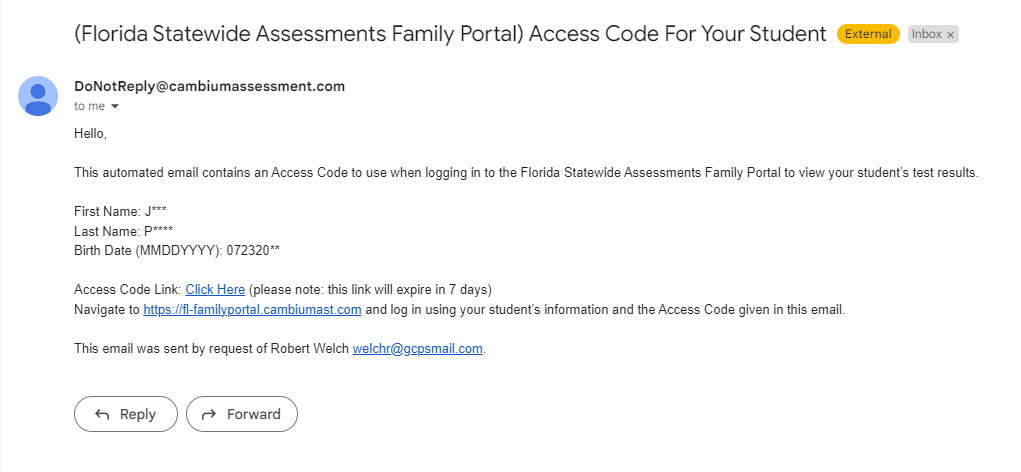 Click Link to Access Family Portal
Step 6: Enter Information
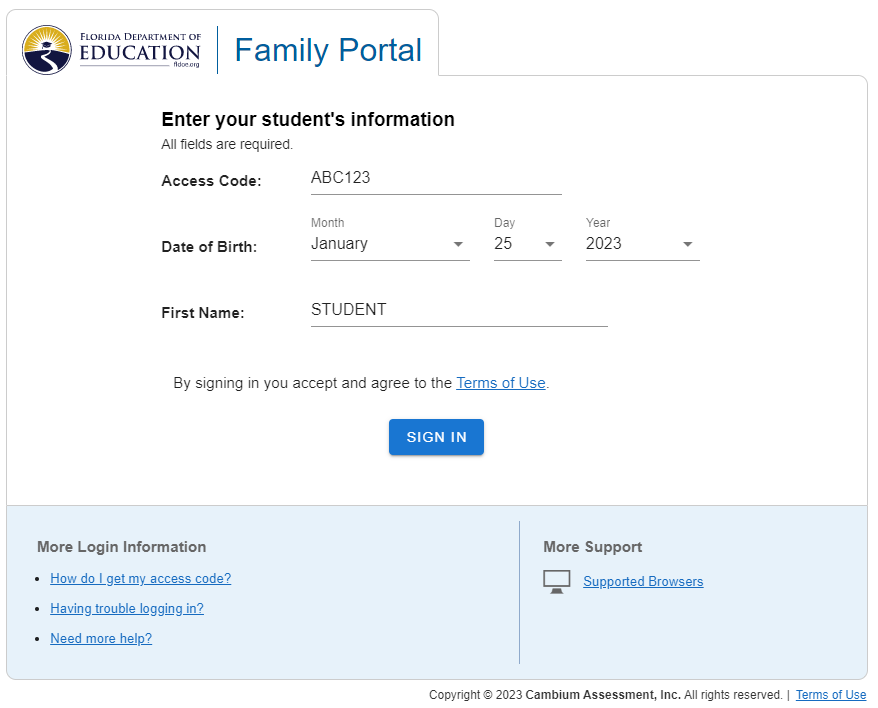 Use the [ACCESS CODE] obtained in Step 2 to complete the all the required fields. Make sure the information input matches what is on the original email sent you and click [SIGN IN].
*[First Name & Access Code] 
are NOT case sensitive*
CLICK
Step 7: Review Scoring Information
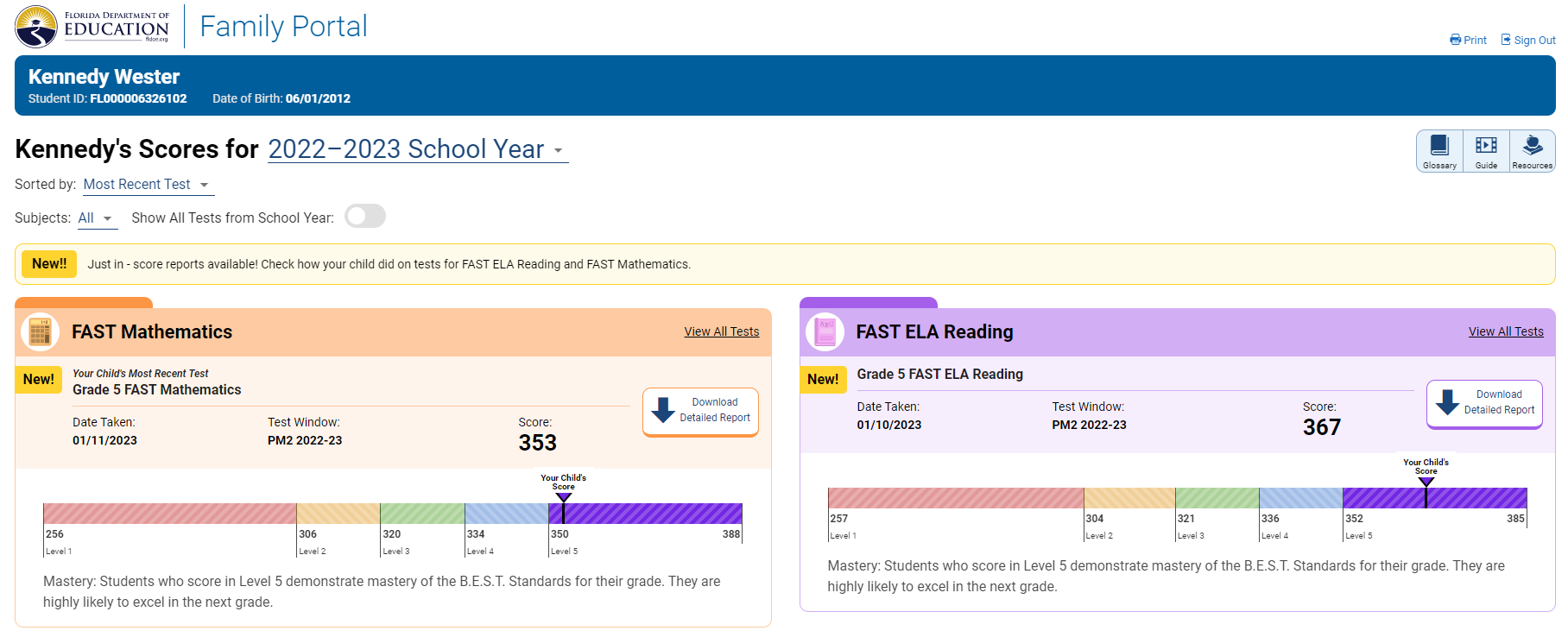 FUTURE TESTING DATES
[Progress Monitoring 3] testing dates are as follows:

FAST ELA - Tuesday, May 16th, 2023

FAST MATH - Thursday, May 18th, 2023
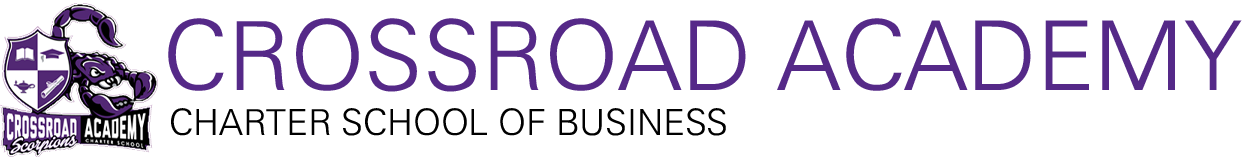 ANY QUESTIONS
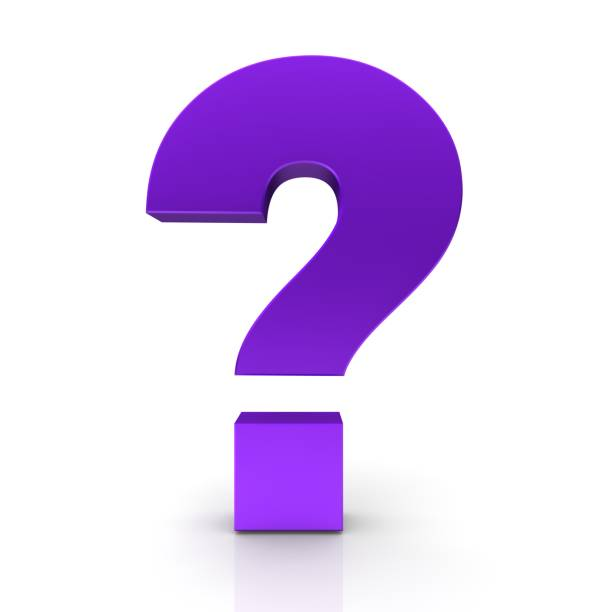